Сложение и вычитание положительных и отрицательных чисел
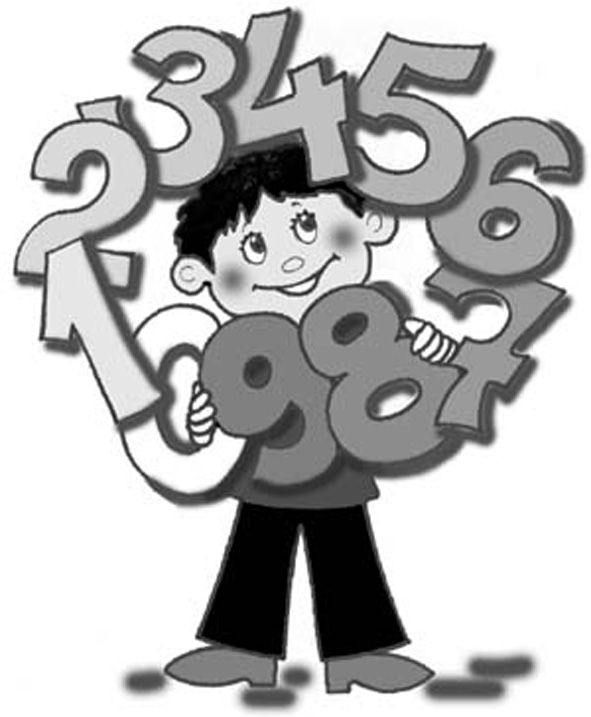 Вычислите:
-3,2 + (-4,1) =
-5,9 + 8,2 =
7,12 – 10,20=
15,3 – (-7,2) =
-8,4 – (-6,2) =
-(3,2+4,1)=-7,3
8,2 – 5,9= 2,3
-(10,20 – 7,12)=-3,08
15,3 + 7,2 = 22,5
-8,4+6,2=-2,2
Решите уравнения:
Найдите расстояние между точками:
А(-1,7), В(-3,7)

А(-0,9), В(2,3)

А(1,3), В(5,7)